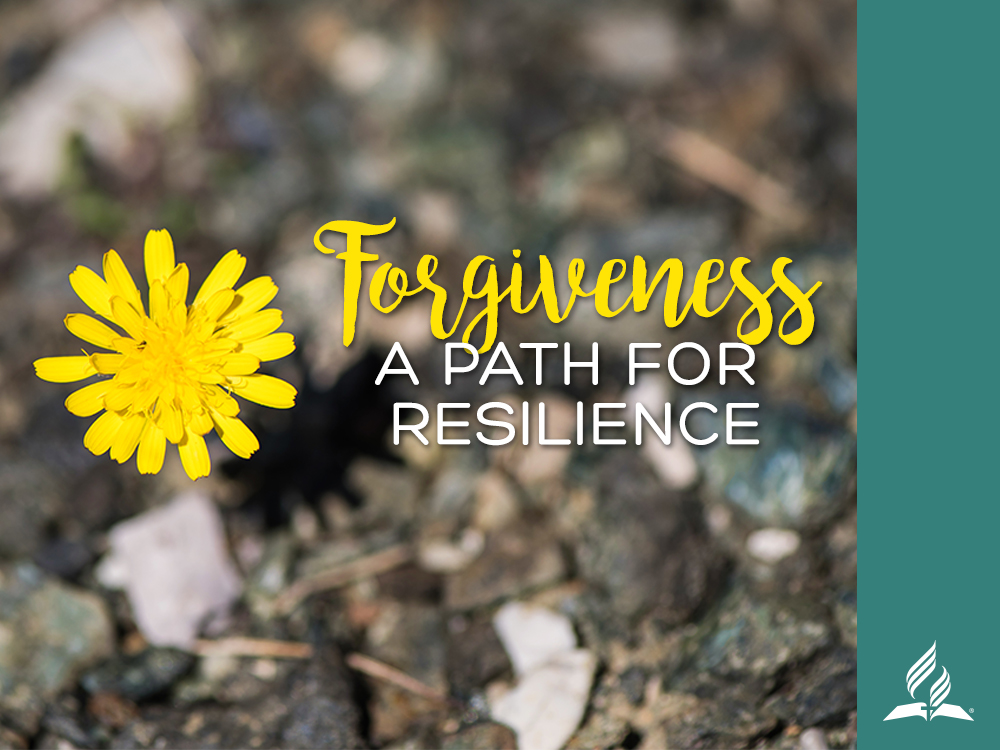 WRITTEN BY DEBBIE MALOBAWOMEN’S AND CHILDREN’S MINISTRIES DIRECTOREAST-CENTRAL AFRICA DIVISION
[Speaker Notes: LE PARDON : La voie vers la résilience
Debbie Maloba
Directrice des ministères de la femme et de l’enfance
Division de l'Afrique centrale et orientale]
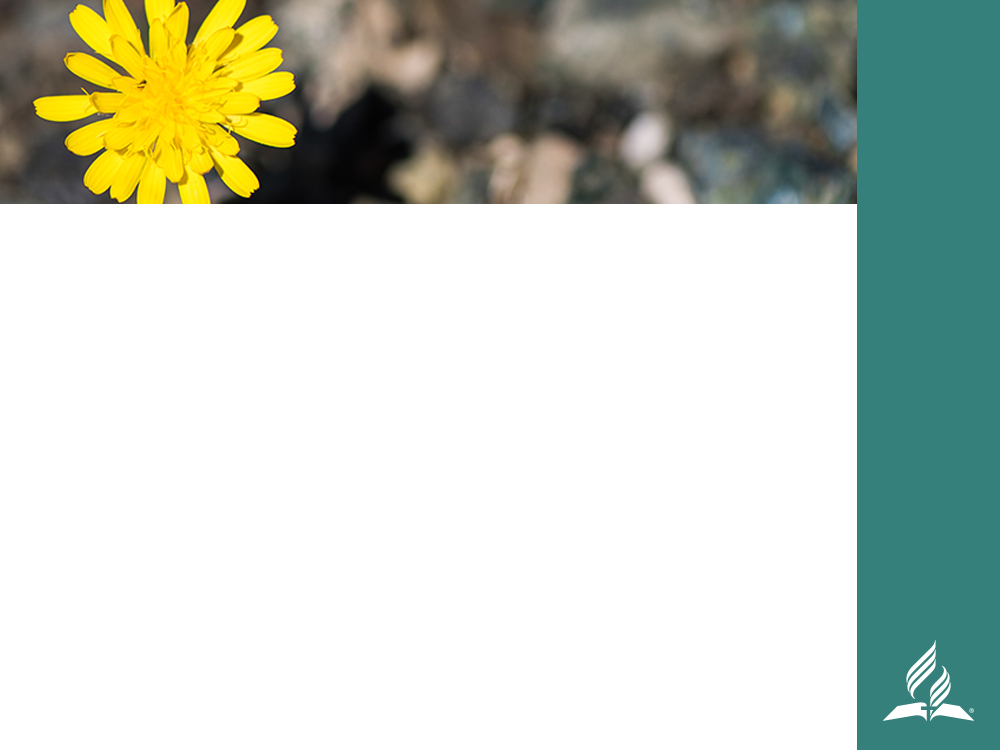 « Soyez bons les uns envers les autres, compatissants, 
vous pardonnant réciproquement, 
comme Dieu vous a pardonné en Christ. »
Éphésiens 4:32
[Speaker Notes: Lecture biblique : 
Éphésiens 4:32
« Soyez bons les uns envers les autres, compatissants, vous pardonnant réciproquement, comme Dieu vous a pardonné en Christ. »]
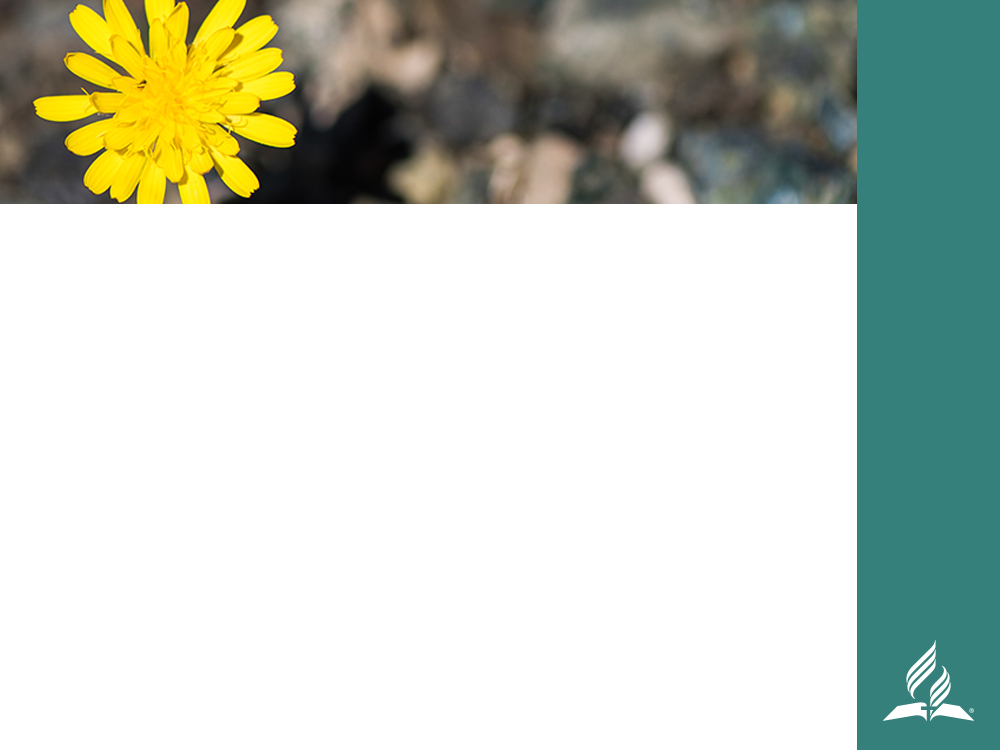 OBJECTIFS
Notre objectif aujourd'hui est d'apprendre quelques techniques pour relever le défi d'aimer un offenseur et d’être prêt à lui pardonner. La plupart d'entre nous avons du mal à oublier et à pardonner. 
Nous devons saisir la portée éternelle de ce que fait un cœur qui aime et qui pardonne, d’une part pour vous — la personne offensée — et d’autre part pour celui qui a fait du tort.
[Speaker Notes: Notre objectif aujourd'hui est d'apprendre quelques techniques pour relever le défi d'aimer un offenseur et d’être prêt à lui pardonner. La plupart d'entre nous avons du mal à oublier et à pardonner. Nous ne savons pas pardonner avec largesse, librement, totalement et plusieurs fois comme le Christ notre Sauveur le fait. Pourtant cette leçon d’aujourd’hui est une question de vie ou de mort.

Nous devons saisir la portée éternelle de ce que fait un cœur qui aime et qui pardonne, d’une part pour vous — la personne offensée — et d’autre part pour celui qui a fait du tort. Relater des histoires est une méthode efficace pour comprendre une vérité spirituelle. L’expérience de l’autre devient un modèle.]
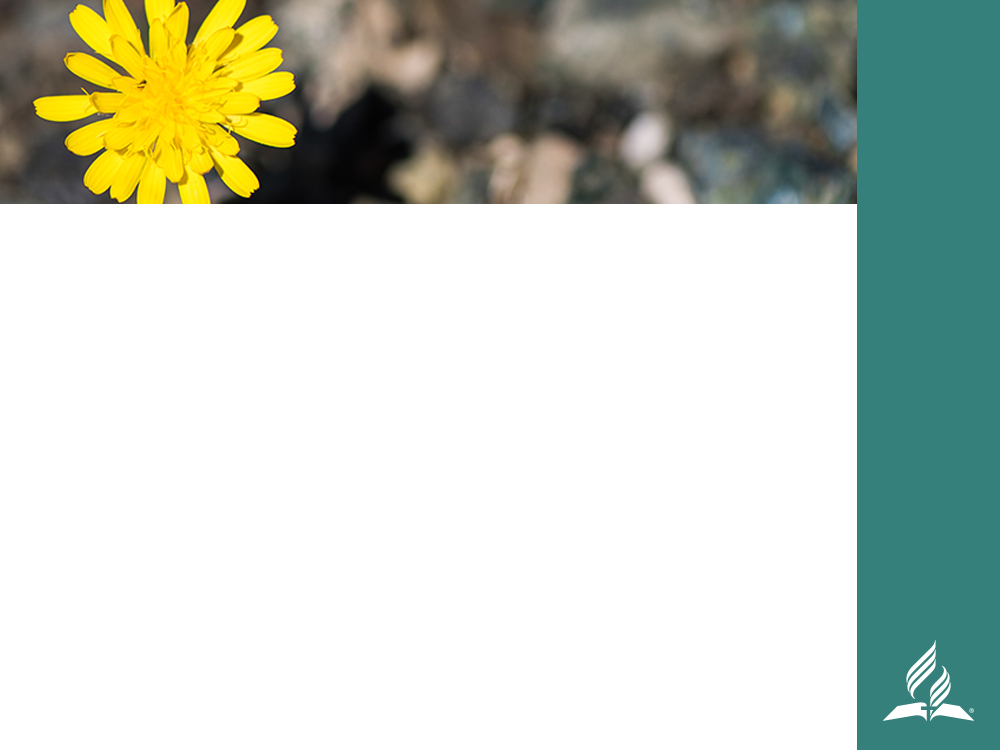 LE RÊVE
Esaü se préparait à faire la guerre à son frère Jacob. Il était rempli de rage et voulait se venger. Mais dans un rêve cette nuit-là, il reçut un cœur aimant et indulgent envers Jacob.
[Speaker Notes: Esaü se préparait à faire la guerre à son frère Jacob. Il était rempli de rage et voulait se venger. Mais dans un rêve cette nuit-là, il reçut un cœur aimant et indulgent envers Jacob. Au même moment, Jacob passait toute la nuit à s’accrocher à Dieu et à lutter littéralement avec lui avant de pouvoir accepter son pardon et sa bénédiction qui allaient lui permettre de recevoir le pardon (inattendu) de son frère Esaü.]
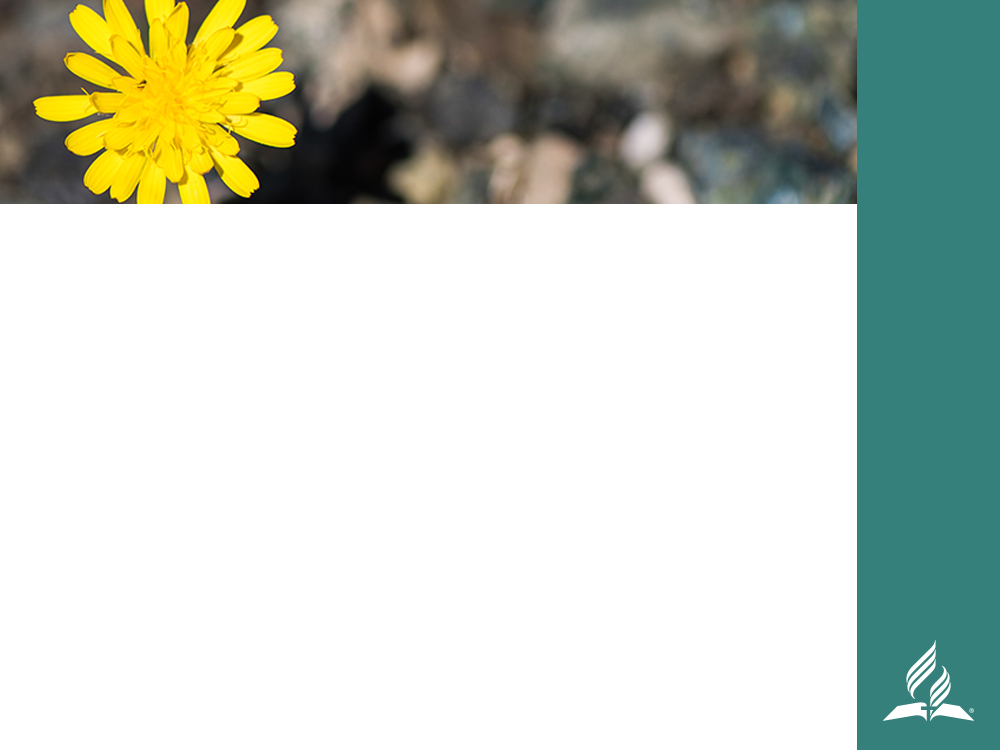 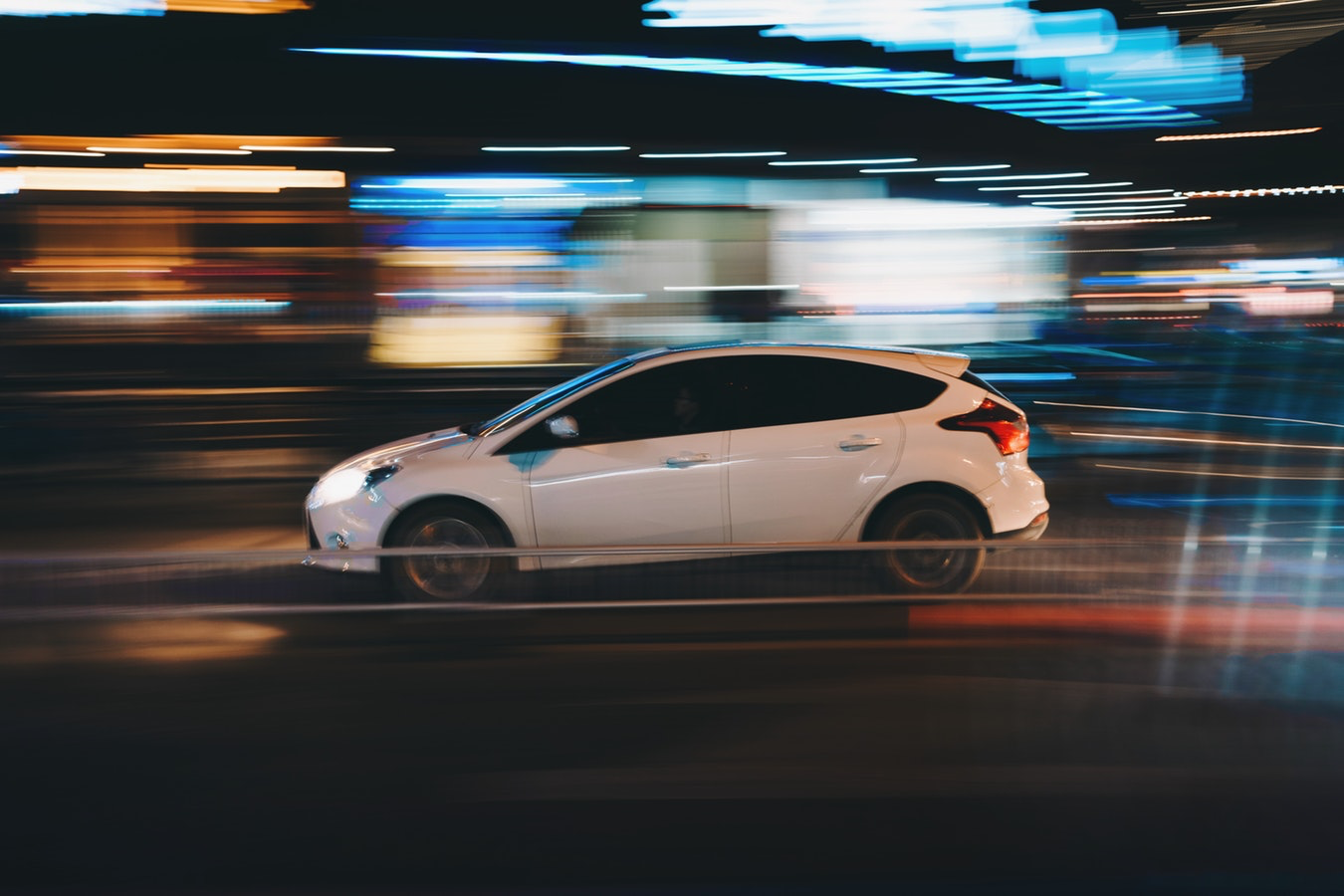 STORY
L’HISTOIRE
[Speaker Notes: UNE HISTOIRE… POUR ILLUSTRER UN CŒUR QUI AIME ET QUI PARDONNE

Si cette vieille histoire et ce revirement total de la situation accompagné du combat nocturne avec cet être spirituel semblent difficiles à appliquer dans votre vie, peut-être que cette histoire moderne vous aidera à saisir l’importance d'avoir un cœur qui aime et qui pardonne.  

Un soir, un groupe de joyeux adolescents ont aperçu une voiture qui les approchait. L'un des adolescents, un étudiant de 18 ans en première année à l’université a impulsivement jeté un rocher dans la rue au passage de la voiture. Le rocher a heurté le visage de la conductrice et a brisé le moindre os de son visage. L'impact était si grave qu'elle a failli mourir sur le coup.

Après avoir subi plusieurs interventions chirurgicales et enduré des mois de convalescence, supporté une douleur indescriptible ainsi que le fait que ses cicatrices au visage seraient permanentes, elle a décidé d'assister à la dernière séance au tribunal où l'adolescent qui avait jeté la pierre allait entendre la sentence du juge pour son délit.

Le juge a donné à la victime la permission de s’exprimer dans la salle d'audience alors bondée. Elle dit d'une voix ferme : « Jeune homme, il n'y a pas de place dans ma vie pour la vengeance. J'ai demandé au juge de faire preuve d'indulgence envers vous. Et si ma générosité vous aide à devenir un homme responsable, compatissant et honnête, dont la gentillesse est une source de fierté pour vos proches, je serai vraiment heureuse et ma souffrance n'aura pas été vaine. » Ce qu’elle disait en fait était : « Père, pardonne-lui ; il n'avait aucune idée de ce qu'il faisait ce soir-là. »

En entendant qu’il était pardonné, ce jeune homme corpulent s'est effondré dans la salle d'audience et a sangloté de remords. Il s’est dirigé vers la victime et l’a serrée contre lui en criant à quel point il était désolé pour cet acte stupide. Le juge, tellement touché par cette scène, a condamné le jeune homme à six mois de prison au lieu de lui accorder la peine maximale de vingt-cinq ans.]
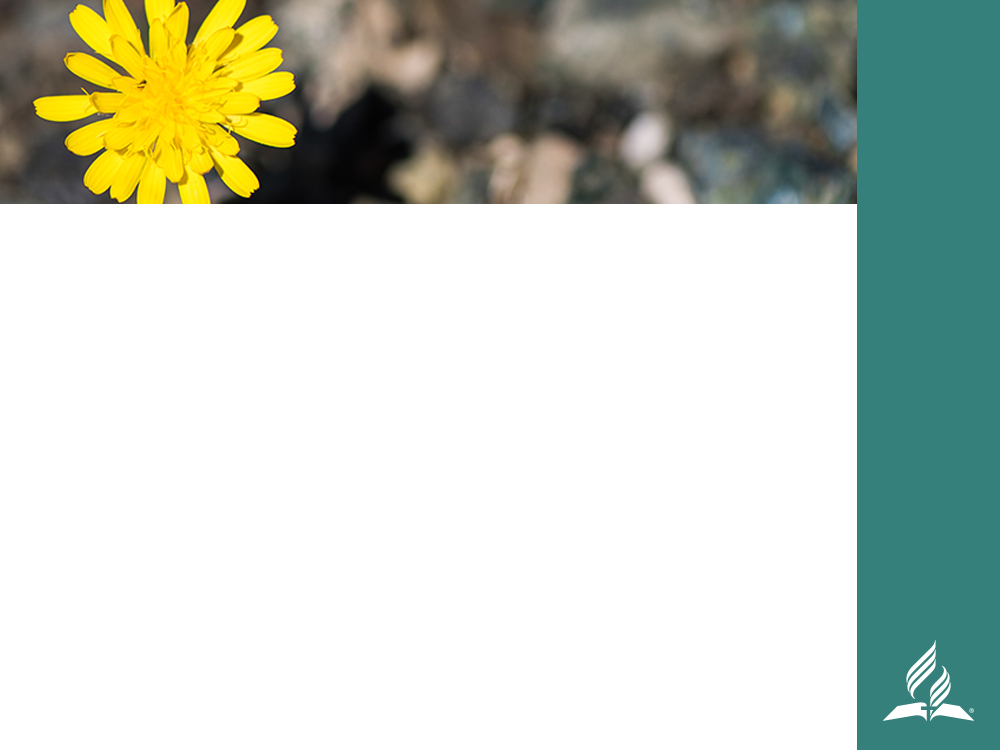 • C'est un acte puissant.
• Il bouleverse nos cœurs et nous laisse sans voix.
• Il nous amène à nous interroger : « Comment pouvez-vous trouver dans votre cœur le pardon pour un acte aussi odieux ? Le cœur humain naturel cherche à se venger. »
[Speaker Notes: Cette histoire illustre le pardon radical :

• C'est un acte puissant.
• Il bouleverse nos cœurs et nous laisse sans voix.
• Il nous amène à nous interroger : « Comment pouvez-vous trouver dans votre cœur le pardon pour un acte aussi odieux ? Le cœur humain naturel cherche à se venger. »]
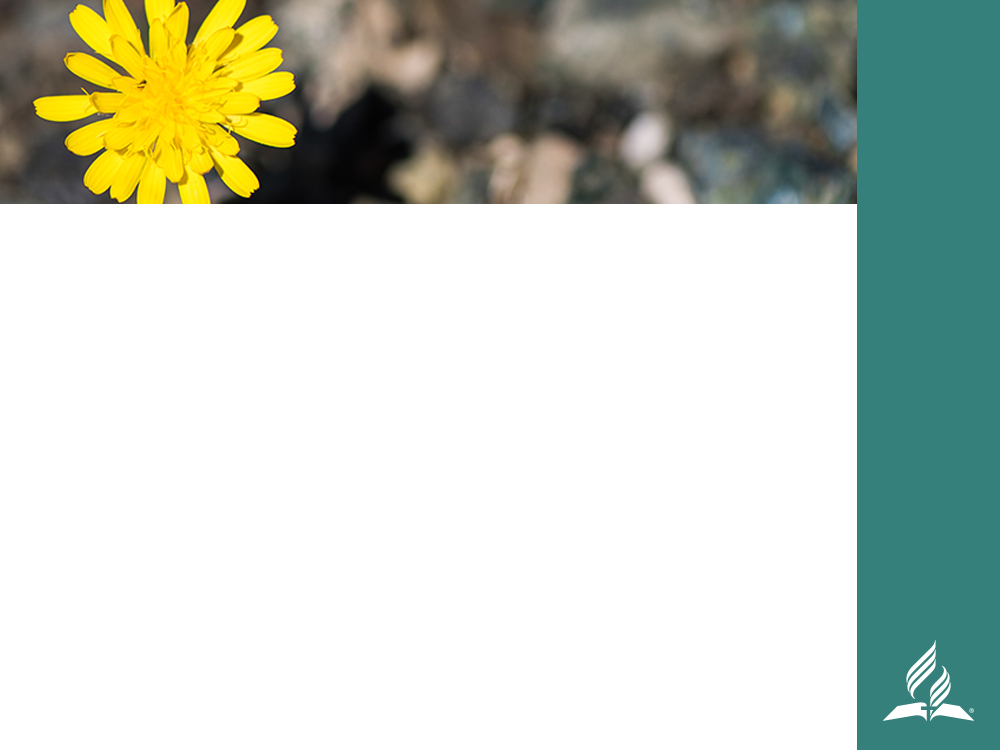 COMMENT TROUVER LE PARDON DANS VOTRE COEUR ?
Voyons les enseignements de Jésus lui-même pour comprendre les dimensions du pardon. Nous lirons Matthieu 18:15-17 où Jésus décrit la situation de quelqu’un offensé qui, avec un cœur aimant, affronte l’offenseur. Nous découvrirons les instructions du Christ sur le pardon.
[Speaker Notes: Comment trouver le pardon dans votre cœur ?

Quand nous comprenons le principe du pardon comme cette femme l'a certainement compris, nous avons déjà répondu à la question : « Comment trouver le pardon dans mon cœur ? » C'est par le pouvoir de la divinité. Nous venons de voir comment le Saint-Esprit incite les cœurs à changer. 

Le pardon est un processus que nous ne pouvons pas ignorer si nous voulons devenir les personnes que Dieu désire que nous soyons. Beaucoup d'entre nous avons passé des années dans l'esclavage parce que nous sommes incapables ou ne voulons pas pardonner à quelqu'un. Lorsque nous comprendrons enfin et pardonnerons, nous ferons l'expérience d'une incroyable liberté.

Examinons les enseignements de Jésus lui-même pour comprendre les dimensions du pardon. Nous lirons Matthieu 18:15-17 où Jésus décrit la situation de quelqu’un offensé qui, avec un cœur aimant, affronte l’offenseur. Nous découvrirons les instructions du Christ sur le pardon.]
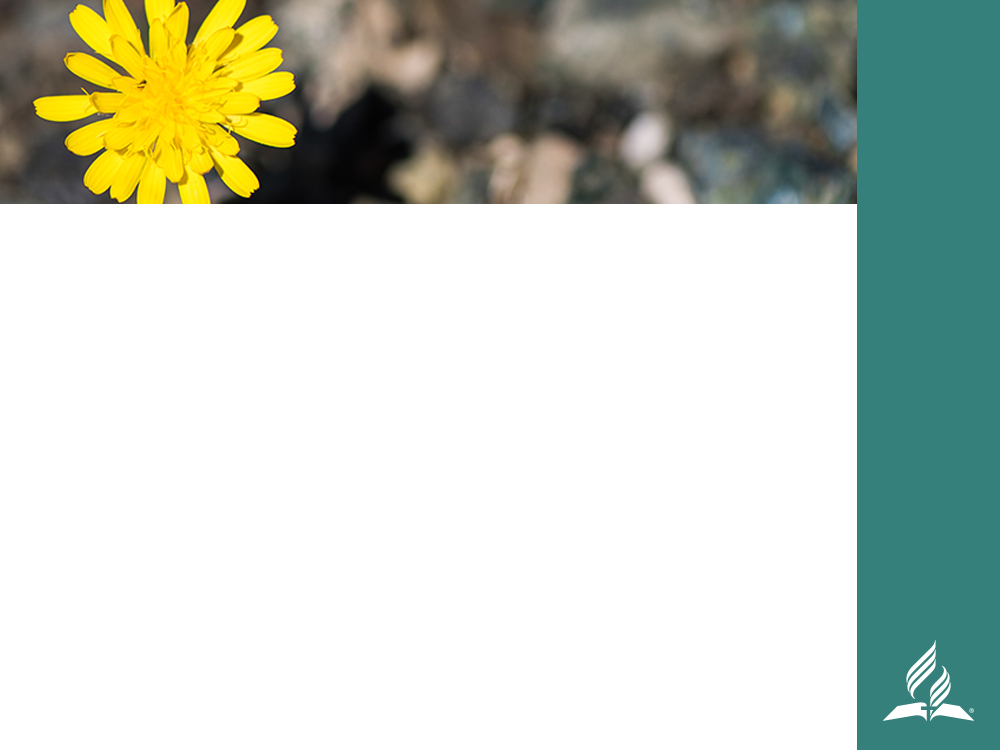 « Si ton frère a péché, va et reprends-le entre toi et lui seul. S'il t'écoute, tu as gagné ton frère. Mais, s'il ne t'écoute pas, prends avec toi une ou deux personnes, afin que toute l'affaire se règle sur la déclaration de deux ou de trois témoins. S'il refuse de les écouter, dis-le à l'Église; et s'il refuse aussi d'écouter l'Église, qu'il soit pour toi comme un païen et un publicain. » 
(Matthieu 18:15-17).
[Speaker Notes: « Si ton frère a péché, va et reprends-le entre toi et lui seul. S'il t'écoute, tu as gagné ton frère. Mais, s'il ne t'écoute pas, prends avec toi une ou deux personnes, afin que toute l'affaire se règle sur la déclaration de deux ou de trois témoins. S'il refuse de les écouter, dis-le à l'Église; et s'il refuse aussi d'écouter l'Église, qu'il soit pour toi comme un païen et un publicain. » (Matthieu 18:15-17).]
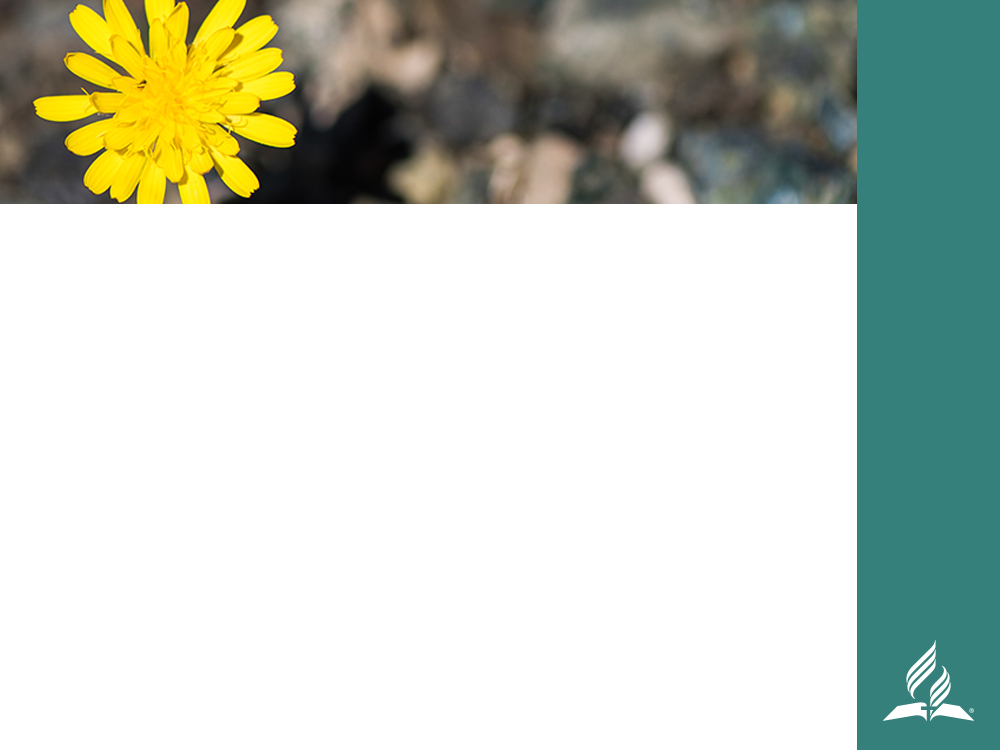 • La personne offensée devrait rencontrer l’offenseur.
• Le but de la rencontre est d’amener à une réconciliation et à la guérison.
• La personne offensée doit traiter l'affaire avec le plus grand secret, en veillant à ne pas rendre publique les faits ou le contenu de la rencontre.
• Si nécessaire, cette étape peut être répétée en présence d’un ou deux témoins lors de la rencontre.
[Speaker Notes: Les instructions pour la réconciliation et le pardon sont claires :

• La personne offensée devrait rencontrer l’offenseur.
• Le but de la rencontre est d’amener à une réconciliation et à la guérison.
• La personne offensée doit traiter l'affaire avec le plus grand secret, en veillant à ne pas rendre publique les faits ou le contenu de la rencontre.
• Si nécessaire, cette étape peut être répétée en présence d’un ou deux témoins lors de la rencontre.

Si nous suivons les instructions simples de Jésus d'aller seul et rapidement à la rencontre de notre offenseur dans un esprit de réconciliation, le problème sera souvent résolu. Généralement la relation se renforce et un ennemi peut devenir un meilleur chrétien, même un ami proche.]
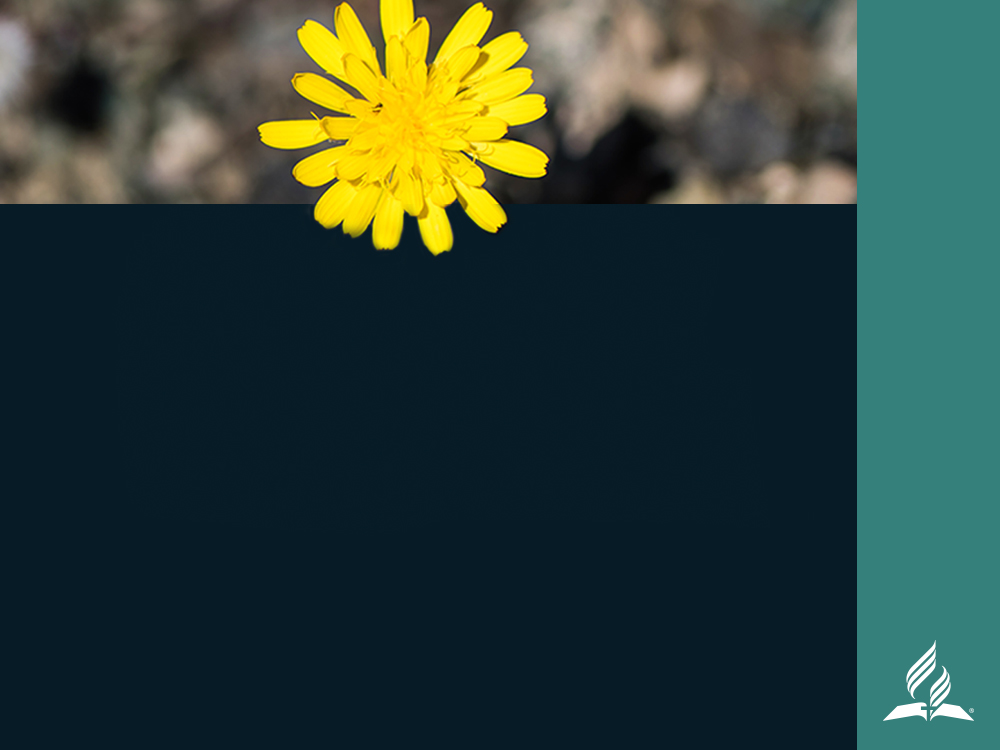 CINQ ÉTAPES POUR ATTEINDRELE PARDON
Parfois, la douleur est si profonde que nous avons besoin du désir de pardonner. Ces cinq étapes contribueront à développer un cœur qui aime et qui pardonne.
[Speaker Notes: CINQ ÉTAPES POUR ATTEINDRE LE PARDON
	
Parfois, la douleur est si profonde que nous avons besoin du désir de pardonner. Ces cinq étapes contribueront à développer un cœur qui aime et qui pardonne.]
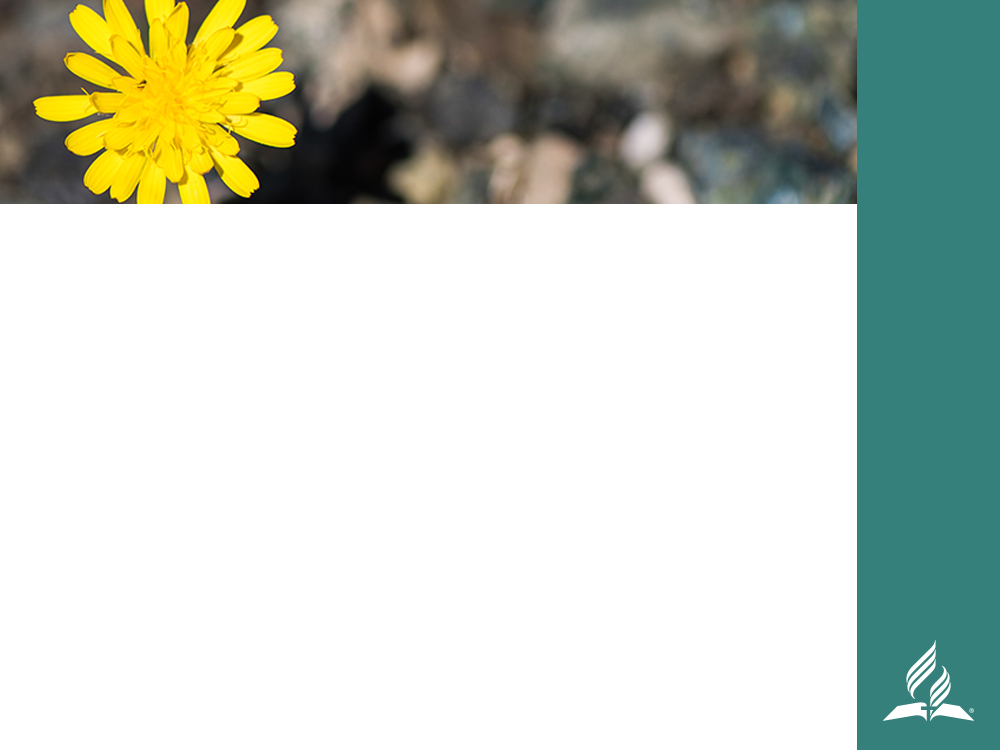 ÉTAPE 1 : RECONNAÎTRE QUE NOUS-MÊMES AVONS ÉTÉ TOTALEMENT PARDONNÉS PAR DIEU.
Réaliser que Dieu nous a complètement effacé une dette que nous ne pourrons jamais rembourser nous aide à comprendre l'importance de pardonner aux autres.
[Speaker Notes: Étape 1 : Reconnaître que nous-mêmes avons été totalement pardonnés par Dieu. 

Une fois que nous aurons compris la profondeur de notre péché et la distance qu’il a créée entre nous et Dieu, et que nous percevrons, en filigrane, le sacrifice qu’Il ​​a fait pour rétablir la communion avec nous, nous ne pourrons pas contenir la joie que son pardon nous procure. Si nous comprenons le pardon de Dieu envers nous, mais refusons de pardonner à ceux qui nous ont fait du tort, nous sommes comme l'esclave méchant et ingrat que Jésus a décrit dans Matthieu 18:23-34. Bien que son énorme dette ait été pardonnée, l'esclave a immédiatement exigé le remboursement d'une somme insignifiante que quelqu'un lui devait. Réaliser que Dieu nous a totalement pardonné une dette que nous ne pourrons jamais rembourser nous aide à comprendre l'importance de pardonner aux autres.]
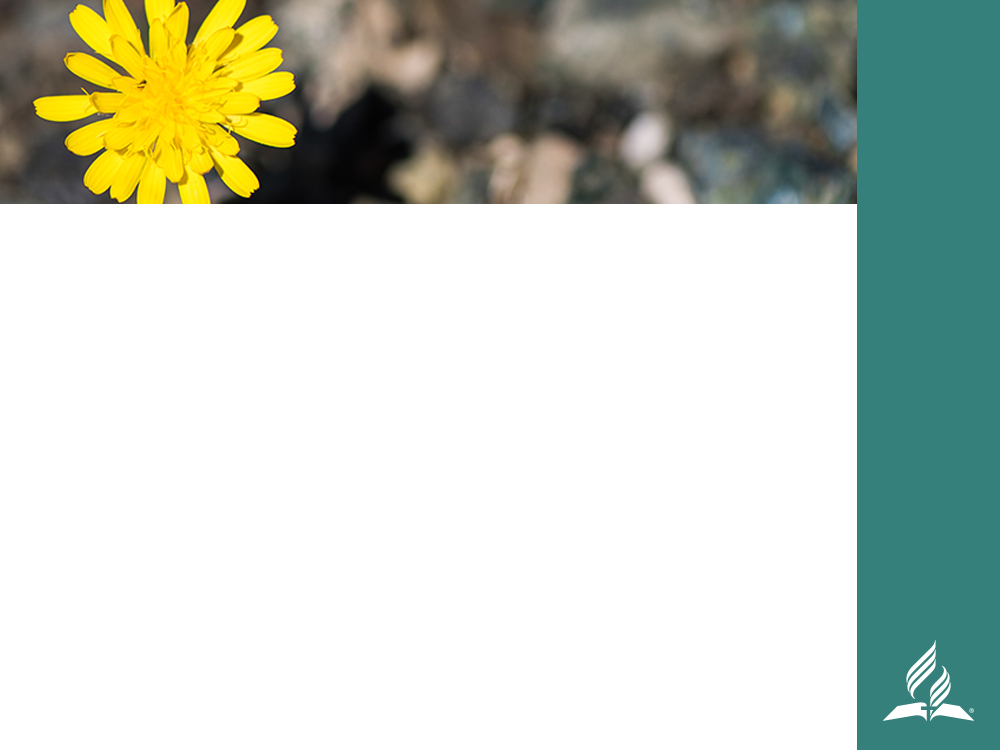 ÉTAPE 2 : LIBÉRER L’OFFENSEUR DE LA DETTE QU’IL A (SELON VOUS) ENVERS VOUS.
Cela implique de regrouper mentalement tous nos sentiments hostiles et de les soumettre à Christ. Nous pouvons accomplir cela en rencontrant en personne celui ou celle qui nous a fait du tort ou, si nécessaire, en utilisant une autre approche.
[Speaker Notes: Étape 2 : Libérer l’offenseur de la dette qu’il a (selon vous) envers vous. 

Cela implique de regrouper mentalement tous nos sentiments hostiles et de les soumettre à Christ. Nous pouvons accomplir cela en rencontrant en personne celui ou celle qui nous a fait du tort ou, si nécessaire, en utilisant une autre approche. Dans les cas où cette personne habite loin, est décédée ou est totalement inaccessible, il peut être nécessaire d'utiliser la méthode de la « substitution de la chaise ». Asseyez-vous face à une chaise vide en imaginant l'autre personne assise en face de vous. Ensuite, confessez votre ressentiment. Vous pouvez également utiliser cette technique lorsque vous souhaitez vous entraîner à confesser une mauvaise attitude avant de la tenter en personne.]
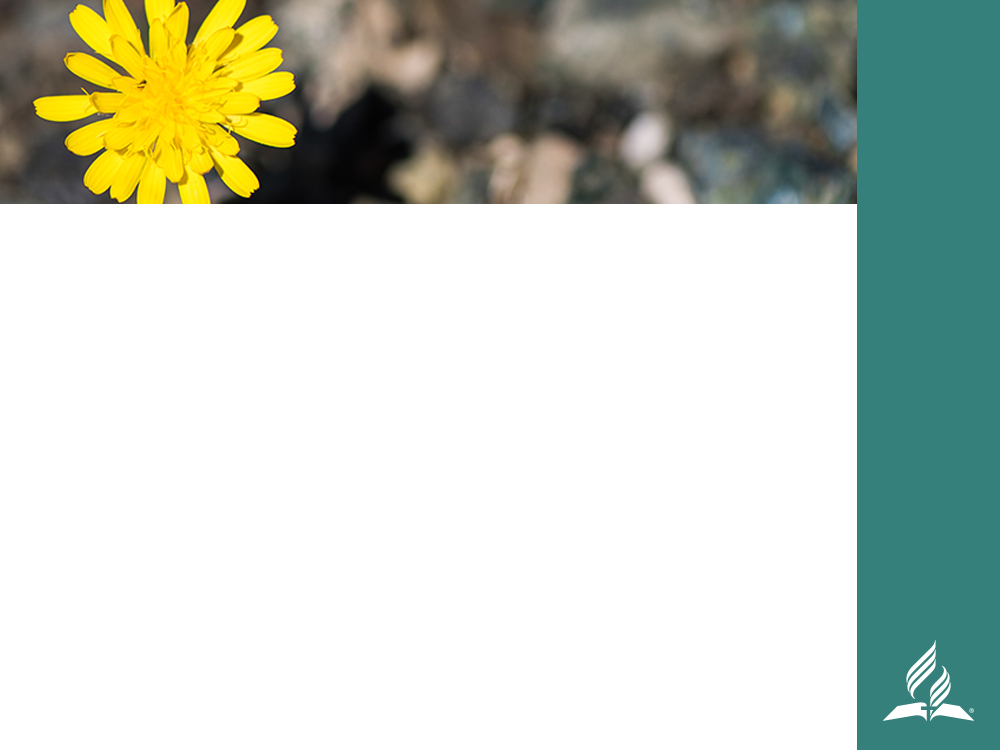 ÉTAPE 3 : ACCEPTER LES PERSONNES TELLES QU’ELLES SONT ET LES LIBÉRER DE TOUTE RESPONSABILITÉ DE RÉPONDRE À NOS BESOINS.
Nous connaissons tous quelqu'un qui blâme autrui pour leurs sentiments d'acceptation ou de rejet des autres. Vous êtes peut-être l’un deux. Certaines personnes peuvent gâcher votre journée ou l’embellir en fonction de l'attention qu'elles vous portent. C'est un trait commun chez ceux qui ne peuvent ou ne veulent pas pardonner.
[Speaker Notes: Étape 3 : Accepter les personnes telles qu'elles sont et les libérer de toute responsabilité de répondre à nos besoins. 

Nous connaissons tous quelqu'un qui blâme autrui pour leurs sentiments d'acceptation ou de rejet des autres. Vous êtes peut-être l’un deux. Certaines personnes peuvent gâcher votre journée ou l’embellir en fonction de l'attention qu'elles vous portent. C'est un trait commun chez ceux qui ne peuvent ou ne veulent pas pardonner. En revanche, lorsque nous désirons pardonner, nous dégageons les autres de toute responsabilité de répondre à nos besoins.]
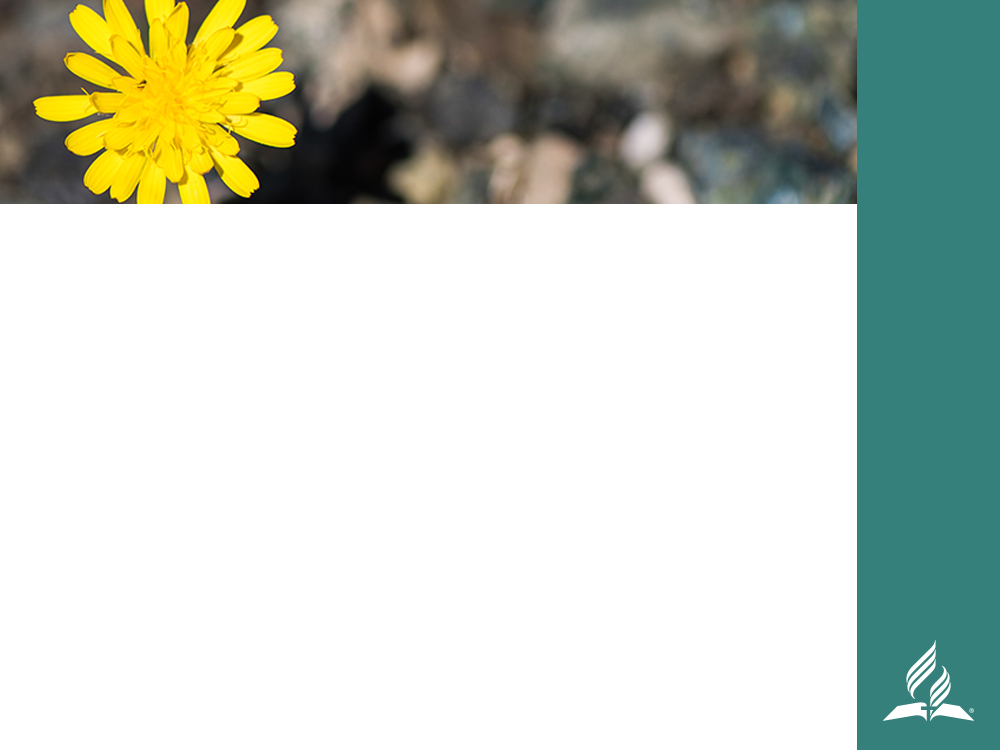 ÉTAPE 4 : CONSIDÉRER CES SITUATIONS COMME DES OCCASIONS D’APPRENDRE.
Le Seigneur utilise des situations et des personnes pour nous aider à mieux comprendre sa grâce.
[Speaker Notes: Étape 4 : Considérer ces situations comme des occasions d'apprendre. 

Le Seigneur utilise des situations et des personnes pour nous aider à mieux comprendre sa grâce. Joseph a certainement compris ce principe. Il a vu ses frères comme des instruments que Dieu a utilisés pour le placer dans une position qui lui permettrait de sauver sa famille pendant la famine. Ses frères craignaient ce qu'il pourrait faire pour se venger, mais il répondit : « Vous aviez médité de me faire du mal: Dieu l'a changé en bien, pour accomplir ce qui arrive aujourd'hui, pour sauver la vie à un peuple nombreux. » (Genèse 50:20). Quelle que soit notre douleur ou notre situation, nous ne pouvons pas nous permettre de conserver un esprit impitoyable. Nous devons nous lancer dans le processus de libération des autres de la dette que nous estimons nous devoir.]
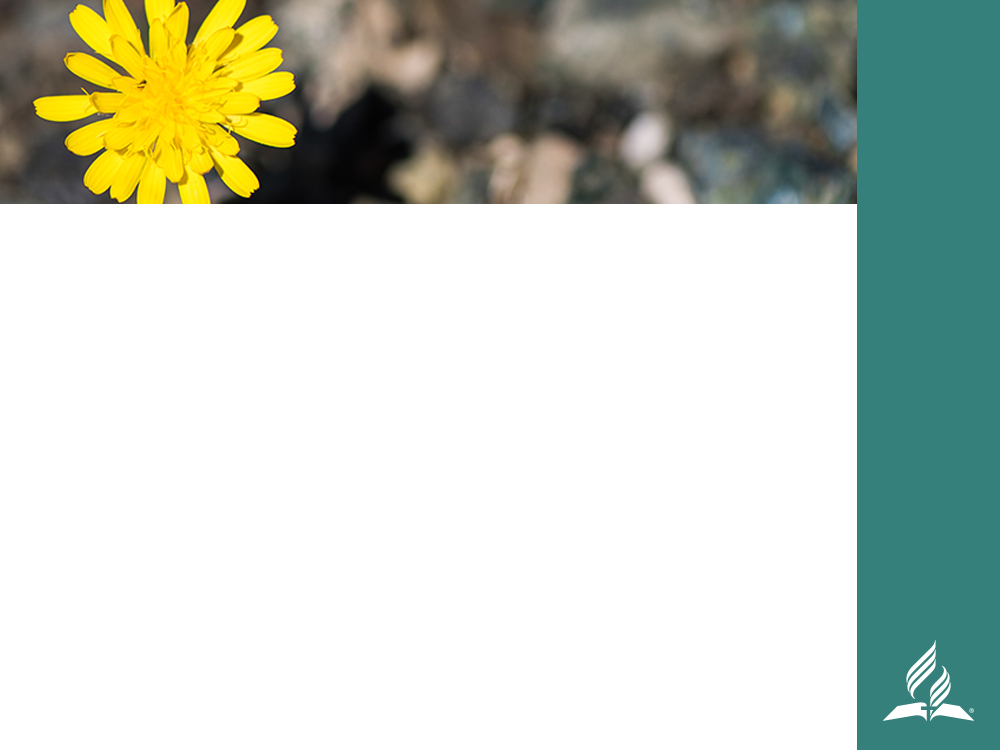 ÉTAPE 5 : SE RÉCONCILIER
Parce que Dieu « nous a réconciliés avec lui par Christ, et nous a donné le ministère de la réconciliation, » (2 Corinthiens 5:18), nous sommes appelés à faire notre part pour rétablir la communion avec ceux qui nous ont fait du mal.
[Speaker Notes: Étape 5 : Se réconcilier 

Parce que Dieu « nous a réconciliés avec lui par Christ, et nous a donné le ministère de la réconciliation, » (2 Corinthiens 5:18), nous sommes appelés à faire notre part pour rétablir la communion avec ceux qui nous ont fait du mal. Nous pouvons tenter de rétablir le contact avec des amis, d'anciens collègues ou des membres de la famille éclatée. Pour commencer, demandez-lui l'occasion de présenter des excuses ou de dire à l’offenseur que vous le libérez de répondre à vos besoins et à vos attentes. Une fois que le pardon est complet, la réconciliation sera beaucoup plus facile.]
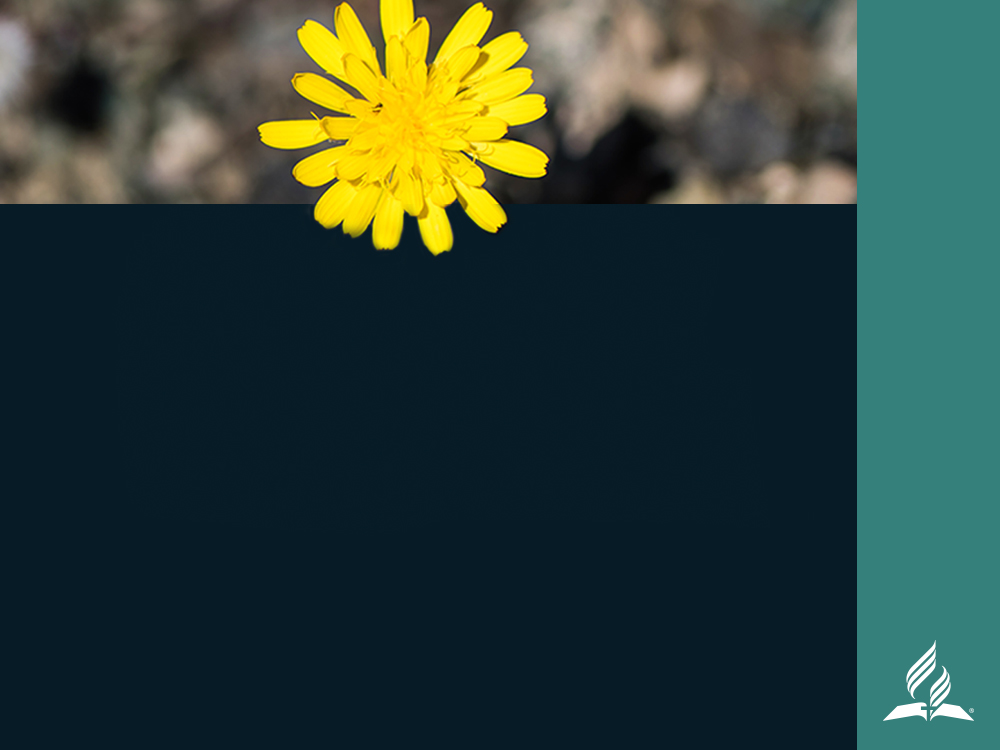 Parfois, nous luttons pour pardonner aux autres parce que nous nous interrogeons sur le pardon.
Quatre Questions sur le Pardon
[Speaker Notes: QUATRE QUESTIONS SUR LE PARDON
 
Parfois, nous luttons pour pardonner aux autres parce que nous nous interrogeons sur le pardon.]
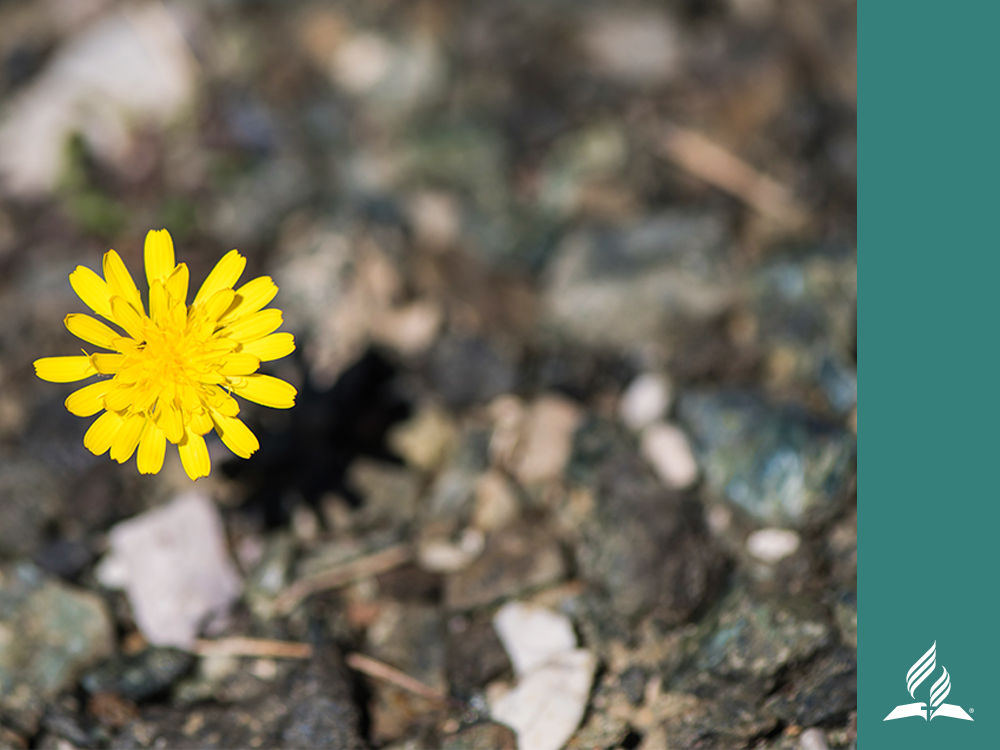 Question 1. Le pardon signifie-t-il que nous devrions considérer que le péché ou le délit est sans conséquence, qu'il n'est pas si grave et qu'il peut être ignoré ?
Absolument pas !
Pardonner ne signifie pas approuver les paroles ou les actes de l’offenseur mais cela signifie plutôt abandonner notre désir de demander réparation et de crier vengeance. C'est abandonner à Dieu notre « droit » de juger l’offenseur.
[Speaker Notes: Question 1 : Le pardon signifie-t-il que nous devrions considérer que le péché ou le délit est sans conséquence, qu'il n'est pas si grave et qu'il peut être ignoré ? 

Absolument pas !

Pardonner ne signifie pas approuver les paroles ou les actes de l’offenseur mais cela signifie plutôt abandonner notre désir de demander réparation et de crier vengeance. C'est abandonner à Dieu notre « droit » de juger l’offenseur. C'est se rappeler le pardon extraordinaire de Dieu. C’est reconnaître que ce pardon de Dieu ne signifie pas qu’Il approuve ce que nous avons fait — parce que notre péché Lui cause de véritables blessures — mais c'est réaliser que Dieu lui-même a choisi de renoncer à son droit de vengeance car il a hâte d'être réconcilié avec nous.]
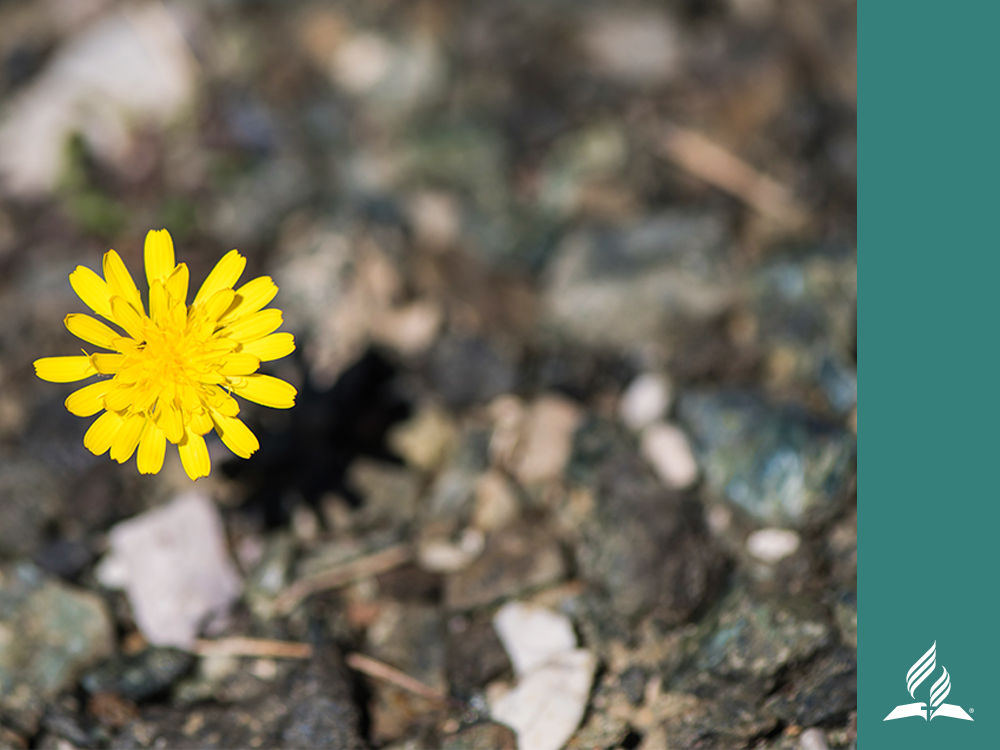 Question 2. Le pardon signifie-t-il qu'il n'y aura pas de conséquences ou de punition pour les actes répréhensibles ?
Absolument pas !
Enfreindre la loi de Dieu implique en récolter les conséquences. Quand Adam et Ève ont péché en mangeant du fruit de l’arbre défendu, nous ne voyons pas un Créateur en colère tapant du pied dans le jardin pour se venger et cherchant à les détruire. Il les a approchés avec douceur en disant : « Où êtes-vous ? »
[Speaker Notes: Question 2 : Le pardon signifie-t-il qu'il n'y aura pas de conséquences ou de punition pour les actes répréhensibles ? 

Absolument pas !

Enfreindre la loi de Dieu implique en récolter les conséquences. Quand Adam et Ève ont péché en mangeant du fruit de l’arbre défendu, nous ne voyons pas un Créateur en colère tapant du pied dans le jardin pour se venger et cherchant à les détruire. Il les a approchés avec douceur en disant : « Où êtes-vous ? »]
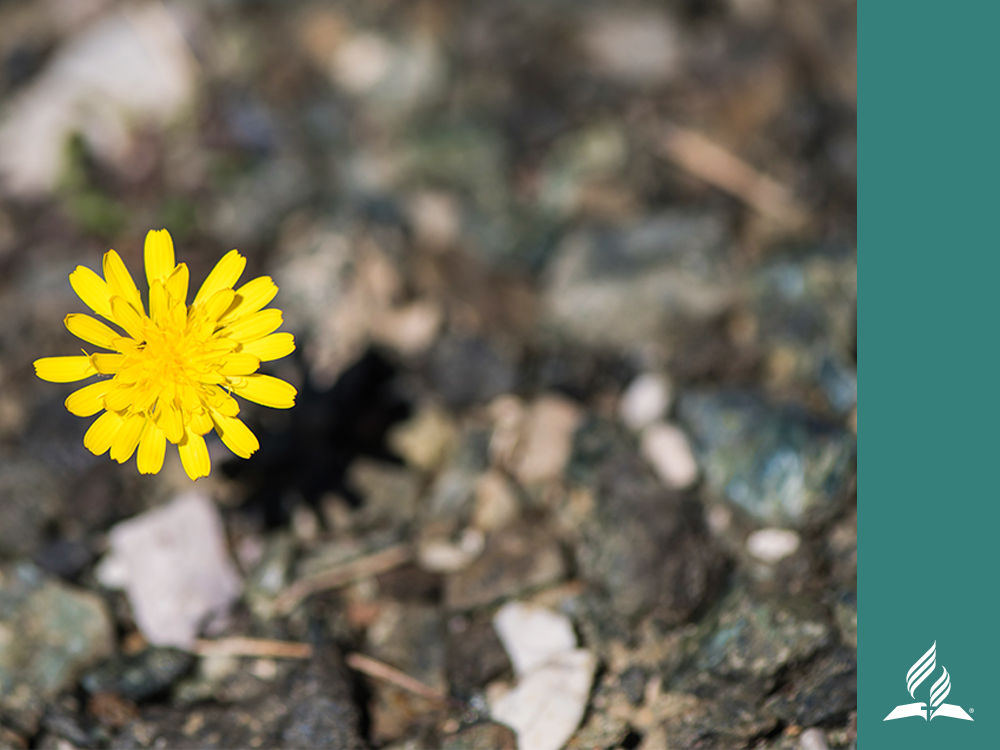 LE PARDON NE SIGNIFIE PAS QUE NOUS EXCUSONS LES ACTES ET LES COMPORTEMENTS DES AUTRES. 
NOUS NE LES LAISSONS PAS S’EN ALLER LIBREMENT EN ÉVITANT LES CONSÉQUENCES MAIS NOUS ABANDONNONS LA COLÈRE ET LES RESSENTIMENTS QUE NOUS AVONS DANS NOS CŒURS.
[Speaker Notes: Le pardon ne signifie pas que nous excusons les actes et les comportements des autres. Nous ne les laissons pas s’en aller librement en évitant les conséquences mais nous abandonnons la colère et les ressentiments que nous avons dans nos cœurs. Cela ne se fait ni facilement ni rapidement en nous, dans ce monde naturel où règnent vengeance et destruction. Néanmoins nos cœurs et nos esprits peuvent changer grâce au pardon de notre Rédempteur.]
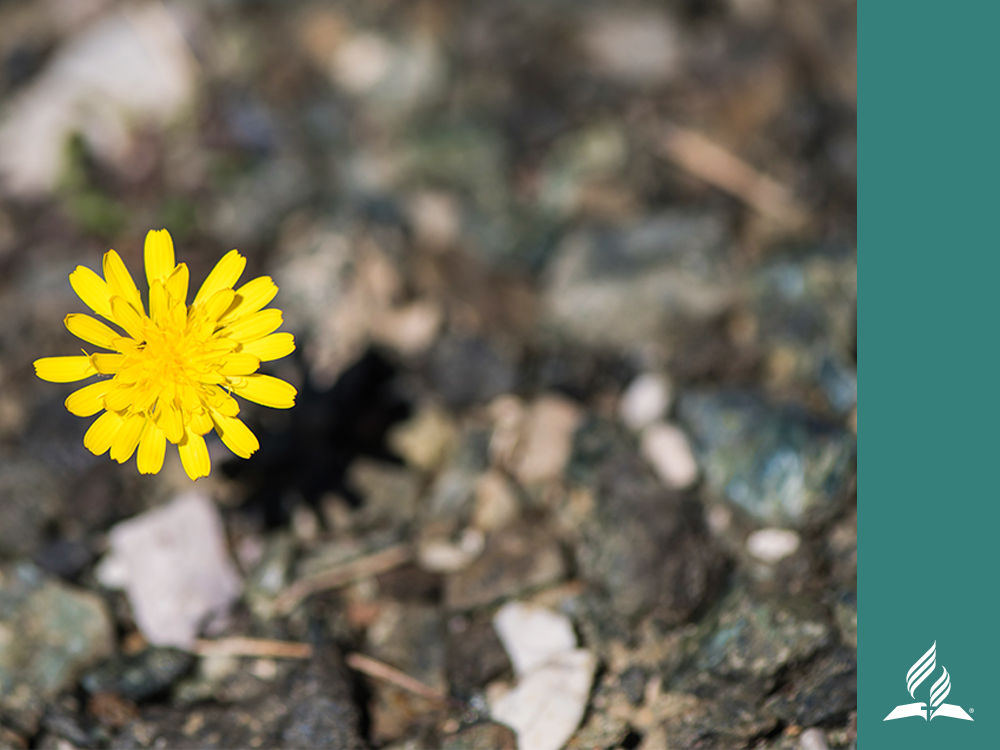 Question 3 : Sommes-nous censés pardonner aux gens même s’ils ne le demandent pas ?
Alors qu'il était cloué à la croix, Jésus a regardé ses bourreaux qui abusaient de lui et a dit : « Père, pardonne-leur, car ils ne savent ce qu'ils font. » (Luc 23:34).
[Speaker Notes: Question 3 : Sommes-nous censés pardonner aux gens même s’ils ne le demandent pas ? 

Absolument !

Alors qu'il était cloué à la croix, Jésus a regardé ses bourreaux qui abusaient de lui et a dit : « Père, pardonne-leur, car ils ne savent ce qu'ils font. » (Luc 23:34). Jésus a pardonné aux soldats romains qui l'ont cloué à la croix. Il a pardonné au disciple qui l'a laissé tomber. Il a pardonné aux chefs religieux dont le verdict injuste l'avait condamné à une mort qu’il ne méritait pas. Il a pardonné à tous ceux qui étaient réunis ce jour-là, avant que quiconque le demande. Donc, oui, nous devons apprendre à pardonner aux gens avant qu'ils ne le demandent.

La vérité sur le pardon, qu’il soit demandé ou pas, est que si nous ne pardonnons pas, nous continuons à empoisonner nos cœurs et nos vies avec du ressentiment et une amertume qui iront croissants. Une autre raison impérieuse qui pousse à pardonner aux autres avant qu’ils ne le demandent est que parfois, notre acte de pardon les conduit à la repentance. C’est le cas de ce jeune homme qui a été pardonné par celle qu’il avait pourtant presque tuée.]
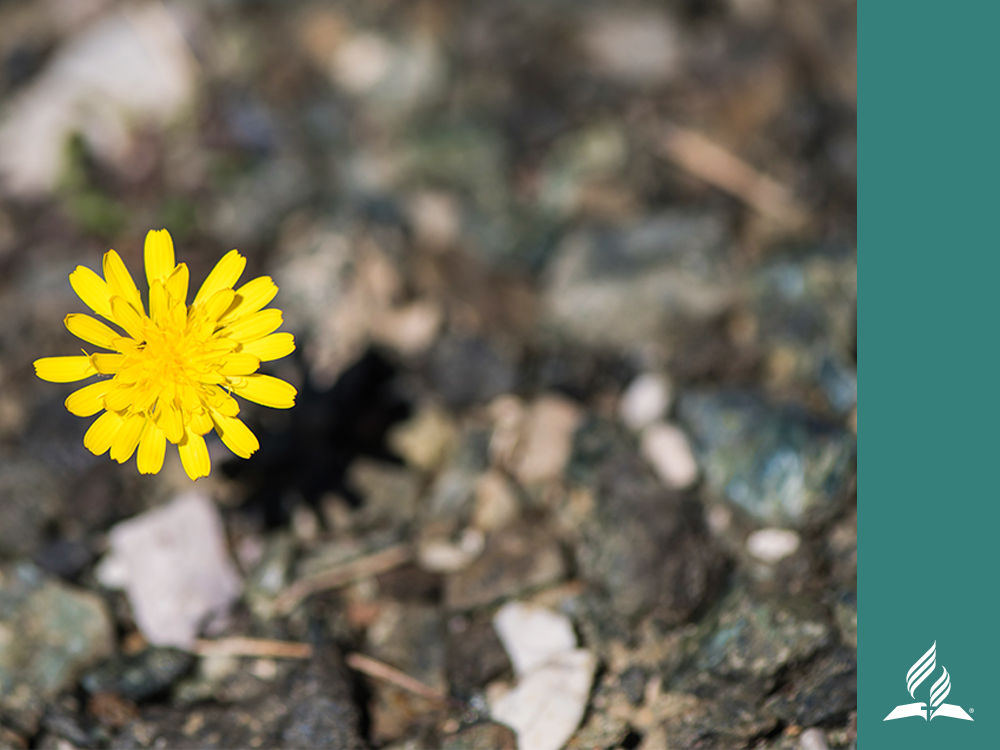 Sur la croix, Jésus a intercédé pour tous ses accusateurs, agresseurs et déserteurs, et un centurion romain se tenant à proximité a entendu sa prière désintéressée. Étonné par l'activité surnaturelle entourant la crucifixion et par l'esprit surnaturel de tendresse et de pardon en Jésus de Nazareth, le centurion s'est exclamé : « Cet homme était vraiment le Fils de Dieu! » (Marc 15:39, BDS).
[Speaker Notes: Sur la croix, Jésus a intercédé pour tous ses accusateurs, agresseurs et déserteurs, et un centurion romain se tenant à proximité a entendu sa prière désintéressée. Étonné par l'activité surnaturelle entourant la crucifixion et par l'esprit surnaturel de tendresse et de pardon en Jésus de Nazareth, le centurion s'est exclamé : « Cet homme était vraiment le Fils de Dieu! » (Marc 15:39, BDS).]
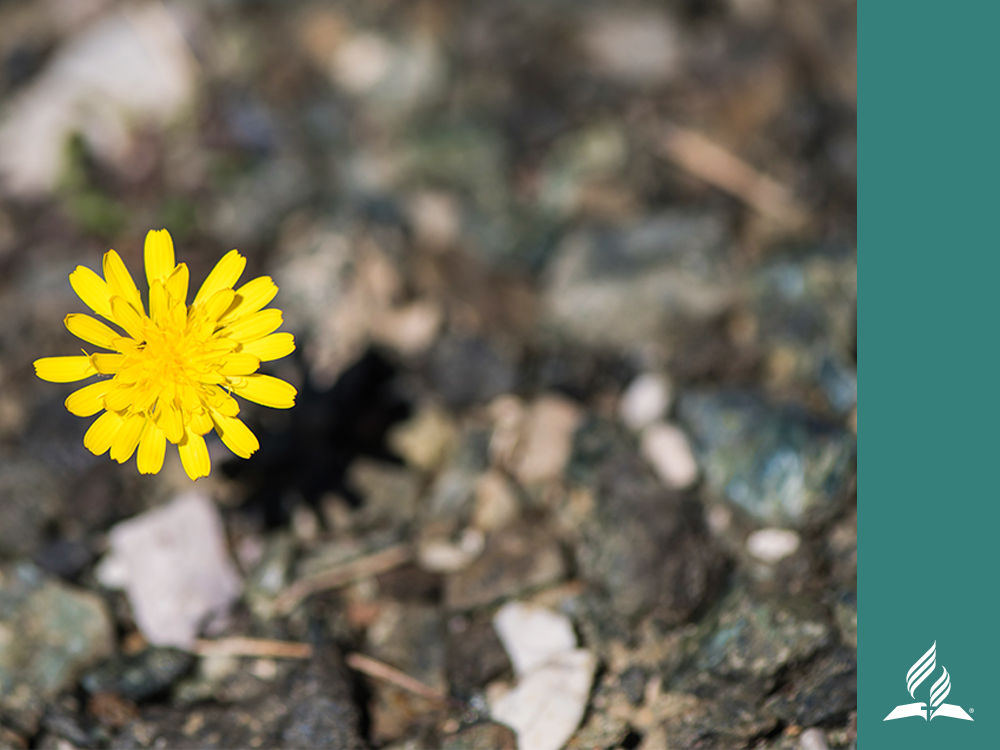 Question 5 : Comment pouvons-nous pardonner à nos ennemis ?
« Aimez vos ennemis et priez pour ceux qui vous persécutent. » (Matthieu 5:44, BDS). L'apôtre Paul nous conseille : « Ne te laisse pas vaincre par le mal, mais surmonte le mal par le bien. » (Romains 12:21).
[Speaker Notes: Question 5 : Comment pouvons-nous pardonner à nos ennemis ? 

Comme Jésus Christ !

Nous devrions faire grâce et aimer la personne qui nous a offensés ou blessés. Jésus nous enseigne ce principe dans le Sermon sur la montagne : « Aimez vos ennemis et priez pour ceux qui vous persécutent. » (Matthieu 5:44, BDS). L'apôtre Paul nous conseille : « Ne te laisse pas vaincre par le mal, mais surmonte le mal par le bien. » (Romains 12:21).

Face à des situations apparemment impossibles, Jésus déclare : « Aux hommes cela est impossible, mais à Dieu tout est possible. » (Matthieu 19:26). L'apôtre Paul écrit : « Je puis tout par celui qui me fortifie. » (Philippiens 4:13).]
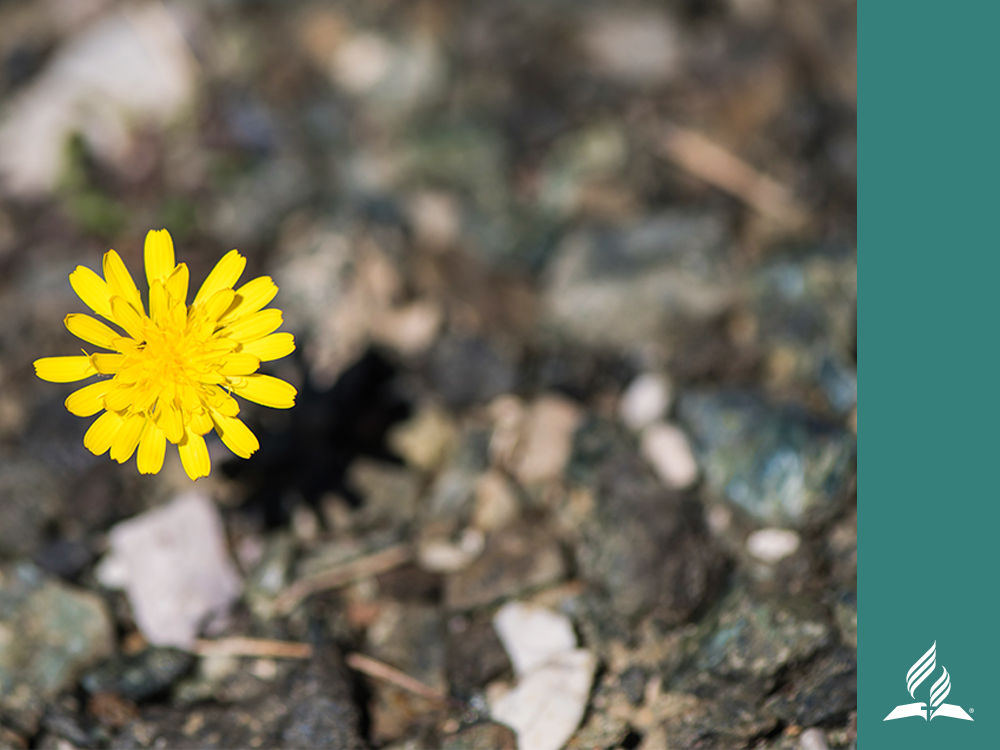 PARDONNER AUX AUTRES N’EST PAS FACILE ET CELA NE VIENT PAS TOUJOURS RAPIDEMENT, CEPENDANT IL EST IMPORTANT DE MAINTENIR LE LIEN VITAL D’UNE RELATION SAINE AVEC DIEU ET AVEC TOUS CEUX QUE NOUS RENCONTRONS.
[Speaker Notes: Le pardon est possible, mais uniquement par la puissance de Dieu. Le pardon est possible, mais uniquement parce que Dieu nous donne la capacité et la force de libérer notre colère et notre ressentiment et d’être libéré — c’est une question vitale — de la vengeance et de l'amertume.

Dieu veut que nous pardonnions pour être en bonne santé et forts dans notre corps, notre tête et notre esprit. Sans la volonté de pardonner, nous ne pouvons pas être en bonne santé. 

Pardonner aux autres n'est pas facile et cela ne vient pas toujours rapidement, cependant il est important de maintenir le lien vital d'une relation saine avec Dieu et avec tous ceux que nous rencontrons.]
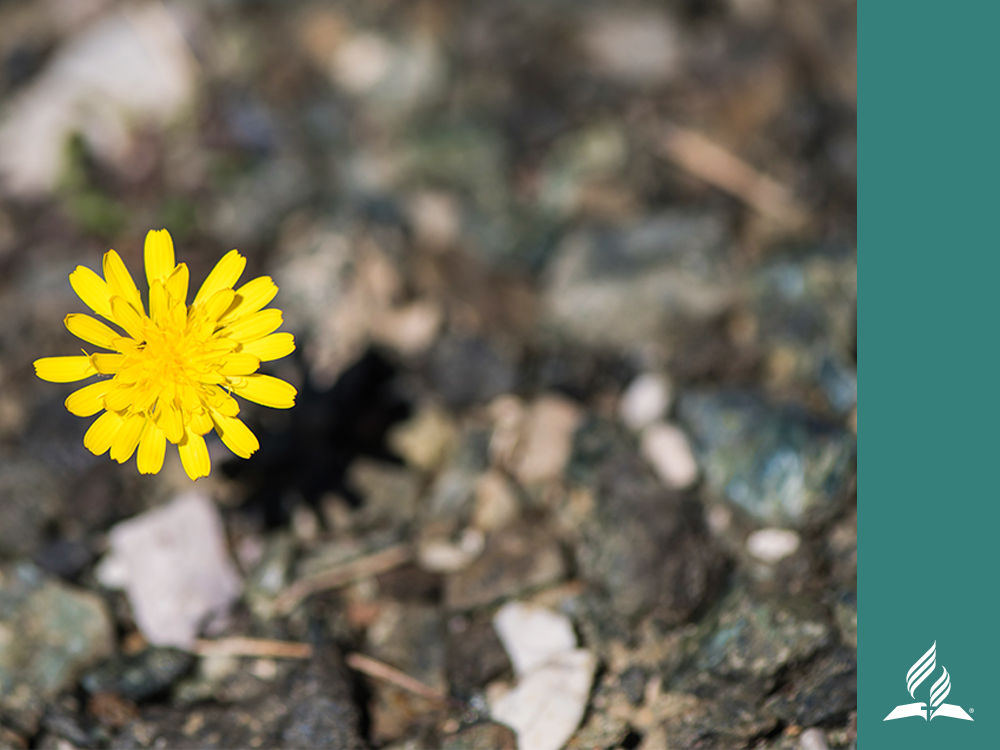 QUATRE OUTILSPOUR AVOIRUN COEUR AIMANT ET QUI PARDONNE
Ces quatre outils permettent de récolter la moisson d'un cœur qui aime et qui pardonne.
[Speaker Notes: QUATRE OUTILS POUR AVOIR UN CŒUR QUI AIME ET QUI PARDONNE

Ces quatre outils peuvent récolter la moisson d'un cœur qui aime et qui pardonne.]
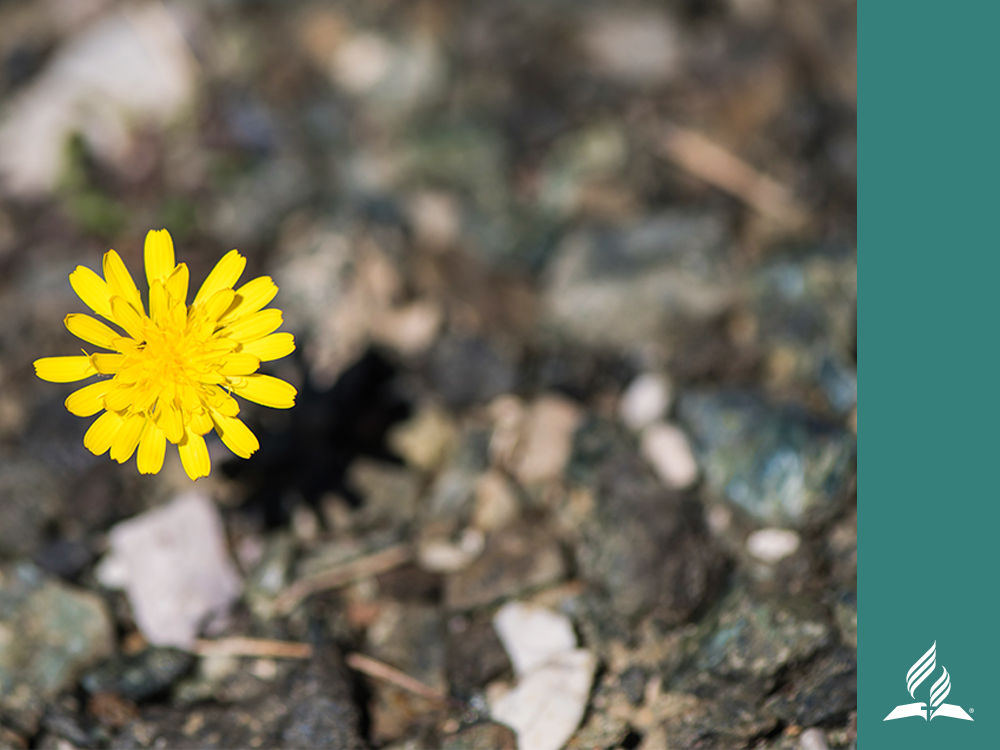 1. NOMMEZ L’OFFENSEUR.
Reconnaissez que l’offenseur vous a fait du mal et qu’il vous est difficile de pardonner.
[Speaker Notes: Outil 1 : Nommez l’offenseur. 

Reconnaissez que l’offenseur vous a fait du mal et qu’il vous est difficile de pardonner.]
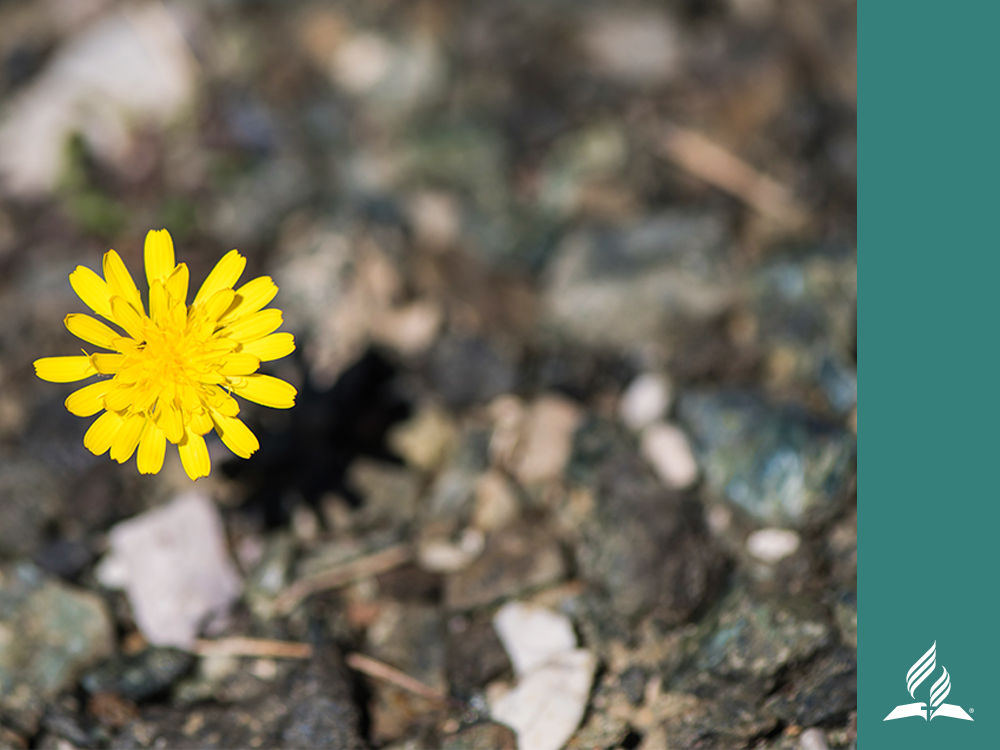 2. PRIEZ POUR L’OFFENSEUR
En cherchant à pardonner, imaginez le meilleur de l’offenseur et souvenez-vous de votre propre péché. Priez pour lui, pour vous-même. Demandez à un ami, un petit groupe de prier pour vous.
[Speaker Notes: Outil 2 : Priez pour l’offenseur. 

En cherchant à pardonner, imaginez le meilleur de l’offenseur et souvenez-vous de votre propre péché. Priez pour lui, pour vous-même. Demandez à un ami, un petit groupe de prier pour vous.]
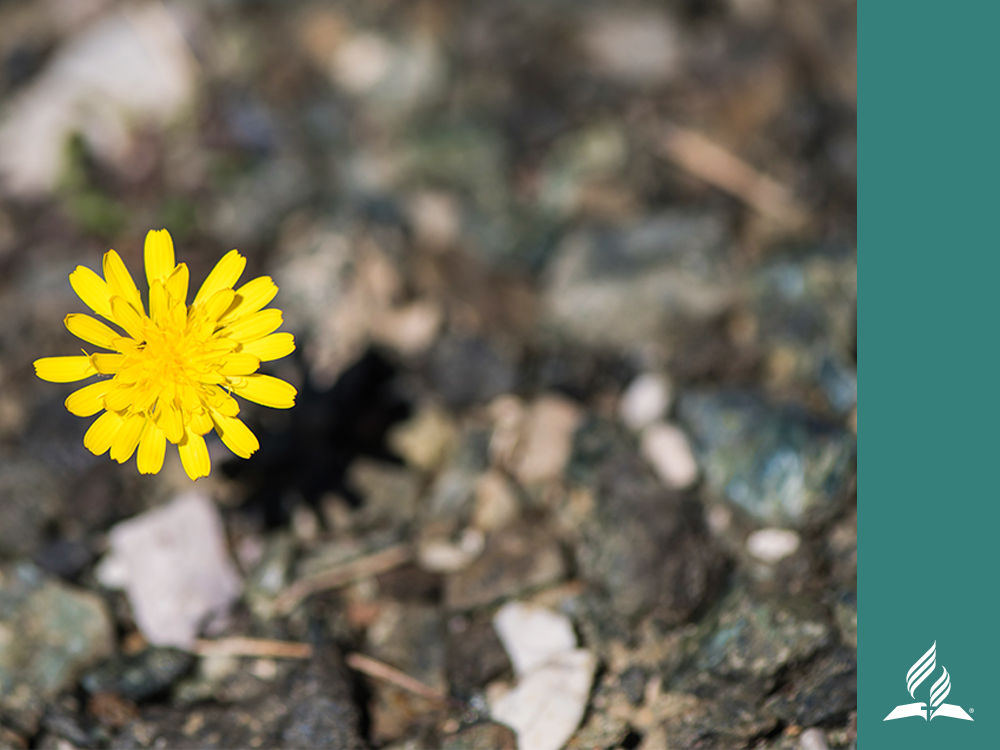 3. RÉCLAMEZ LES PROMESSES BIBLIQUES.
« Aux hommes cela est impossible, mais à Dieu tout est possible. » (Matthieu 19:26).
« Je puis tout par celui qui me fortifie. » (Philippiens 4:13).
« Aimez vos ennemis et priez pour ceux qui vous persécutent. » (Matthieu 5:44, BDS).
« Ne te laisse pas vaincre par le mal, mais surmonte le mal par le bien. » (Romains 12:21).
[Speaker Notes: Outil 3 : Réclamez les promesses bibliques. 

Pardonner à vos ennemis semble impossible, mais avec Dieu, tout est possible. Mémorisez les textes des Écritures tels que mentionnés précédemment.

• « Aux hommes cela est impossible, mais à Dieu tout est possible. » (Matthieu 19:26).
• « Je puis tout par celui qui me fortifie. » (Philippiens 4:13).
• « Aimez vos ennemis et priez pour ceux qui vous persécutent. » (Matthieu 5:44, BDS).
• « Ne te laisse pas vaincre par le mal, mais surmonte le mal par le bien. » (Romains 12:21).]
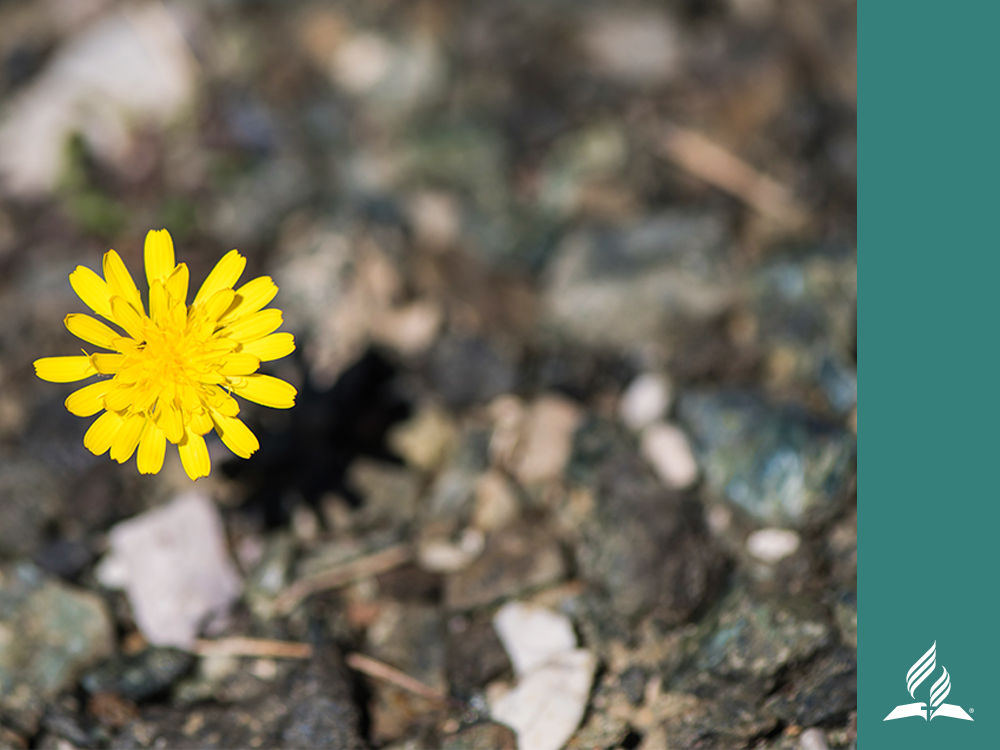 4. PRATIQUEZ LE PARDON.
Lisez des histoires de personnages bibliques et des biographies qui ont accorder un pardon « impossible ». Même lorsque vous n'en avez pas envie, abandonnez la colère et le mal, le ressentiment et l'amertume. Ce processus apportera la guérison et vous pourrez entamer des relations saines avec les autres et avec Dieu.
[Speaker Notes: Outil 4 : Pratiquez le pardon. 

Lisez des histoires de personnages bibliques et des biographies qui ont accorder un pardon « impossible ». Même lorsque vous n'en avez pas envie, abandonnez la colère et le mal, le ressentiment et l'amertume. Ce processus apportera la guérison et vous pourrez entamer des relations saines avec les autres et avec Dieu.

Nous devons pardonner à ceux qui nous ont blessés car Dieu nous a tant pardonnés.]